Storici del Settecento
Robert Darnton
Robert Darnton
Nato nel 1939, laureato nel 1960 alla Harvard University, si è specializza in Europa,  all'università di Oxford, dove  ha conseguito il dottorato in storia nel 1964, sotto la guida di Richard Cobb. 
Dal 1964 al 1965 ha lavorato come cronista di nera al «New York Times». 
Nel 1968 ha vinto la cattedra di storia moderna europea all'università di Princeton e la cattedra di Storia Europea alla fondazione Shelby Cullom Davis. Nel 1999-2000 è stato presidente dell'American Historical Association.
Dal 2007 è professore emerito a Princeton, Carl H. Pforzheimer University Professor ad Harvard e direttore della Biblioteca Universitaria di Harvard.
È ritenuto uno dei maggiori esperti della Francia del XVIII secolo e un pioniere degli studi di storia del libro.
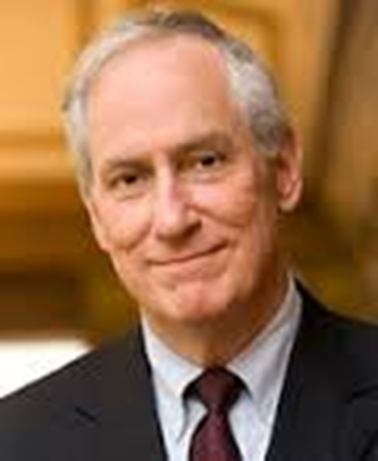 Opere (1968-1992):
Mesmerism and the End of the Enlightenment in France (1968) [Il mesmerismo e il tramonto dei Lumi, Milano 2005]
The Business of Enlightenment: A Publishing History of the Encyclopédie, 1775-1800 (1979) [Il grande affare dei Lumi: storia editoriale dell'Encyclopedie 1775-1800, Milano 2012]
The Literary Underground of the Old Regime (1982) [L'intellettuale clandestino, Milano 1990]
The Great Cat Massacre and Other Episodes in French Cultural History (1984) [Il grande massacro dei gatti e altri episodi della storia culturale francese, Milano 1988]
Revolution in Print: the Press in France 1775-1800 (1989)
The Kiss of Lamourette: Reflections in Cultural History (1989) [Il bacio di Lamourette, Milano 1994]
Edition et sédition. L'univers de la littérature clandestine au XVIIIe siècle (1991)
Berlin Journal, 1989-1990 (1991) [Diario berlinese: 1989-1990, Torino 1992]
 Gens de lettres, gens du livre (1992)
Opere (1996-2014):
The Forbidden Best-Sellers of Prerevolutionary France) (1996) [Libri proibiti: Pornografia, satira e utopia all'origine della rivoluzione francese, Milano 1997 ]
The Corpus of Clandestine Literature in France, 1769-1789 (1995)
George Washington's False Teeth: An Unconventional Guide to the Eighteenth Century) (2004)  [L'età dell'informazione. Una guida non convenzionale al Settecento. Milano 2007)
The Case for Books: Past, Present, and Future (2009)  [Il futuro del libro, Milano, 2011]
The Devil in the Holy Water, or the Art of Slander from Louis XIV to Napoleon (2009) 
Poetry and the Police: Communication Networks in Eighteenth-Century Paris (2010)
Censors at Work: How States Shaped Literature (2014)
Mesmerism and the End of the Enlightenment in France (1968) [Il mesmerismo e il tramonto dei Lumi, Milano 2005
La scoperta del mesmerismo (magnetismo animale e ipnosi) come espressione scientifica «non razionalista» del tardo settecento
Come si concilia il mesmerismo con i Lumi?
Scienza o superstizione?
Il mesmerismo (J. P. Marat) come teoria politica radicale
Origini della psicanalisi?
The Business of Enlightenment: A Publishing History of the Encyclopédie, 1775-1800 (1979) [Il grande affare dei Lumi: storia editoriale dell'Encyclopedie 1775-1800, Milano 2012]
Una storia economica e sociale della cultura.
Dal 1775 al 1788: venduti 25.000 collezioni dei 17 volumi dell’Encyclopédie: il più grande affare commerciale del Settecento.
Ristampe, revisioni, edizioni clandestine, imitazioni, traduzioni.

Scoperta di una fonte: l’Archivio della Società Tipografica di Neuchâtel, l’unica casa editrice settecentesca ad aver serbati pressoché intatti i propri archivi. Dalle 50.000 lettere di clienti e librai conservate presso la Bibliothèque Publique et Universitaire di Neuchâtel, dai copialettere e dai registri commerciali della ditta elvetica scaturisce il ritratto magistrale delle vicende che accompagnarono la riedizione in quarto, tra il 1777 e il 1779, dell’ Encyclopédie, parzialmente aggiornata rispetto all’originale, ad opera di un consorzio di stampatori svizzeri e francesi.
The Literary Underground of the Old Regime (1982) [L'intellettuale clandestino, Milano 1990]
La scoperta della «letteratura bassa» e degli altri Lumi. Pennivendoli, pornografi, mesmeristi, spie …
Storia sociale di un ceto di scrittori emarginati e avventurosi che costituiscono il passaggio dal grande illuminismo alla Rivoluzione.
The Great Cat Massacre and Other Episodes in French Cultural History (1984) [Il grande massacro dei gatti e altri episodi della storia culturale francese, Milano 1988]
L’incontro di Darnton con l’antropologia simbolica di Clifford Geertz. 
Si tratta «di mostrare non solo che cosa pensava la gente, ma come pensava, come interpretava il mondo, gli dava un senso e gli conferiva un significato emotivo».
Una nuova storia «culturale» delle mentalità.
Darnton prende le mosse da un episodio di cronaca nera parigina del 1730: la strage di gatti nella tipografia di rue Sant-Séverin e la interpreta come la macabra messa in scena di una protesta sociale.
Darnton e Geertz
Esasperati dal miagolare lamentoso dei gatti del quartiere che impedivano loro di dormire, alcuni apprendisti che lavoravano nella stamperia organizzarono una battuta di caccia contro i felini. Una volta catturati i gatti, gli apprendisti li sottoposero a una sorta di processo parodico prima di giustiziarli mediante una vera e propria impiccagione. Il fatto scatenò tra gli organizzatori uno scatto di gioia, di divertimento e di riso irrefrenabile.
Darnton inizia la sua ricerca proprio partendo dalle risate fragorose degli apprendisti, sostenendo che «la nostra incapacità di afferrare lo scherzo indica la distanza che ci separa dagli operai dell'Europa preindustriale». 
Darnton argomenta la sua analisi con considerazioni di vario genere che spaziano dal tema dei gatti all'analisi delle relazioni sul lavoro, ai rituali popolari fino alla percezione che in generale la gente del '700 aveva della violenza. 
L'episodio del massacro felino secondo Darnton deve servire come esempio che rappresenti la distanza culturale e morale che ci separa dagli uomini della Francia settecentesca. 
L'opera di Darnton, tralasciando le analisi dei fattori economici e sociali, si fondava al contrario sulla capacità ermeneutica dell'autore di costruire una teoria partendo dall'interpretazione di significati che le cosiddette fonti storiche “minori” possono offrire.
The Forbidden Best-Sellers of Prerevolutionary France) (1996) [Libri proibiti: Pornografia, satira e utopia all'origine della rivoluzione francese, Milano 1997 ]
Darnton indaga l’universo dei bestsellers settecenteschi rivelando che i libri più venduti erano quelli di argomento satirico e pornografico, mediante i quali i rappresentanti del potere (sovrano, aristocratici, Chiesa e preti) vengono cacciati giù dal piedestallo e progressivamente screditati.
Attraverso le carte della censura, i rapporti di polizia e le corrispondenze della STN 
Per «livres philosophiques» si devono intendere non solo (e non tanto) gli scritti di Voltaire, d’Holbach e Rousseau, ma soprattutto la letteratura bassa e le centinaia di libri proibiti, che tra contrabbandieri, librai, venditori ambulanti, lettori, venivano diffusi in Francia. 
Nella lista dei libri proibiti compilata da Darnton, le opere di Voltaire risultano al decimo, undicesimo, trentunesimo posto, mentre fra i primi 100 titoli venduti dalla stamperia di Neuchatel, 15 sono chroniques scandaleuses. Le massime vendite le raggiungono libri come L' an 2440 di Louis Sébastien Mercier (Amsterdam 1771), gli Anecdotes sur Mme la comtesse du Barry (Londra 1775) di Pidansat de Mairobert. 
Il primo racconta di un uomo che si sveglia nel 2440, vecchio di settecento anni, in una Parigi romantica e utopica, dove il monarca è generoso e buono, i ricchi aiutano i poveri, non ci sono più prigioni né ingiustizie, la città è pulita e ordinata, il cristianesimo è scomparso, le donne sono tornate a fare solo le mogli e le madri. Il secondo colleziona i migliori aneddoti sull’amante di Luigi XVI (un’ex prostituta divenuta contessa, contrapposta alla raffinata e colta ex amante del re, madame Pompadour) in un capolavoro di diffamazione politica del re e della corte. 
Un ulteriore bestseller è la Therèse philosophe, apparso nel 1748, scritto dal marchese d' Argens: la storia è quella classica della fanciulla sedotta da un ecclesiastico che le promette santità, ed è una miscela di sesso, empietà e filosofia.I libri proibiti, più ancora dei testi dell’illuminismo: "Non incitavano alla rivolta ma sgretolavano l' aura di sacralità che legittimava la monarchia e "riducevano le complesse vicende politiche dell' Ancien Régime a dimensioni che potevano essere comprese da qualsiasi lettore". Secondo Darnton i libri plasmavano l' opinione pubblica: "Fissando nero su bianco la disaffezione verso le istituzioni (e quindi preservandola e diffondendola) e inserendo tale disaffezione in schemi narrativi organici (trasformando notazioni secondarie in un discorso coerente)".